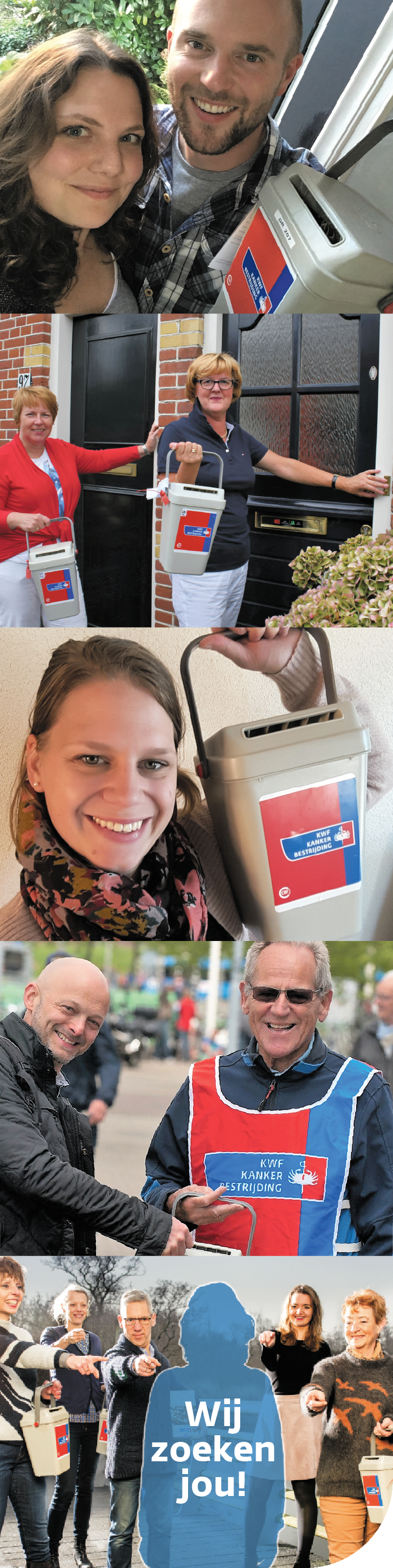 1 op de 3 mensen in Nederland krijgt ooit kanker.

Ons ideaal is een wereld waarin niemand meer sterft aan kanker. 
KWF Kankerbestrijding streeft naar: minder mensen met kanker, meer mensen die genezen en een betere kwaliteit van leven voor kankerpatiënten.

Begin september wordt in elke gemeente in Nederland de KWF-collecteweek georganiseerd. Hiervoor zijn wij op zoek naar iemand die het lokale collecte-team administratief bij kan staan. Heb je vrije uren over en herken jij jezelf in onderstaand profiel? Dan is deze vrijwilligersfunctie misschien iets voor jou!
Secretaris
Tijdsbesteding: ca. 4 uur p/maand piek rondom de 
KWF-collecteweek  (2020: 30 augustus t/m 5 september)
Functieomschrijving
Als secretaris ben je een spin in het administratieve web en zorg je mede voor het optimaal functioneren van het lokale KWF-collecteteam. 

Jouw taken als secretaris bestaan o.a. uit: 
bijhouden van de vrijwilligersadministratie 
welkom heten en indelen van nieuwe vrijwilligers
verantwoordelijkheid dragen voor de huldiging van jubilarissen 
verzorgen van de in- en uitgaande correspondentie 
organiseren van bestuursbijeenkomsten van het lokale team
rapporteren over het reilen en zeilen van het team en het signaleren van mogelijke knelpunten 

Gewenst profiel 
organisator met administratieve en communicatieve vaardigheden 
goede beheersing van de Nederlandse taal in woord en geschrift 
online vaardig 
klantvriendelijk en betrouwbaar 
woonachtig zijn en idealiter een netwerk hebbend in de gemeente 

Wij bieden 
begeleiding door het KWF-hoofdkantoor 
de (digitale) nieuwsbrief voor vrijwilligers 
bijeenkomsten met andere collecteteams en vrijwilligers 
de mogelijkheid om waardevolle kennis en ervaring op te doen 
de kans om te investeren in leven 

Aanmelden
Ben je enthousiast geworden en wil je jouw talent vrijwillig inzetten? Solliciteer direct - met cv en korte motivatie - per mail via aanmelden@kwf.nl. Of neem voor meer informatie contact op met ons Servicepunt Vrijwilligers via 020 – 570 05 90.
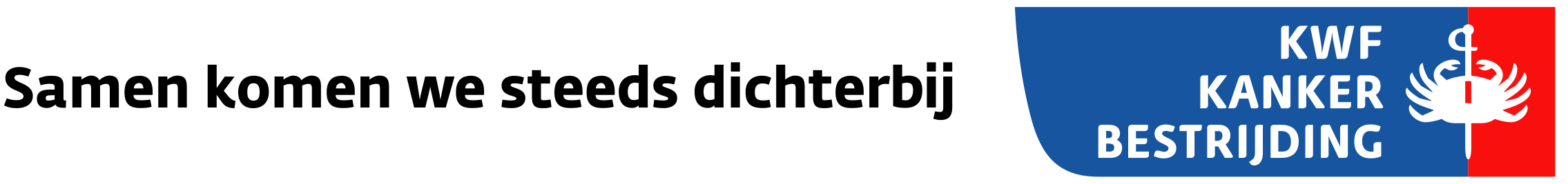